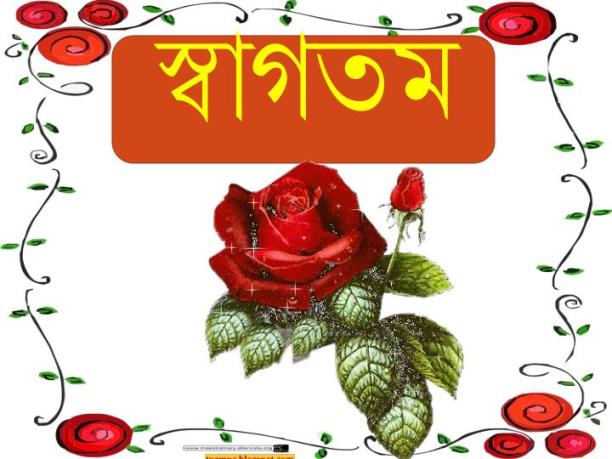 পরিচিতি
মোছাঃ মাহমুদা আক্তার
সহকারী শিক্ষক
ধামইরহাট মডেল সপ্রাবি 
ধামইরহাট , নওগাঁ ।
শ্রেণিঃ ৫ম 
বিষয়ঃবাংলাদেশ ও বিশ্ব পরিচয়
পাঠের শিরোনামঃ সামাজিক ও রাষ্ট্রীয় সম্পদ
পাঠ্যাংশঃ সামাজিক সম্পদ  
সময়ঃ ৪০ মিনিট
ছবিতে কী কী দেখতে পাচ্ছ?
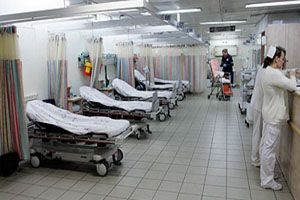 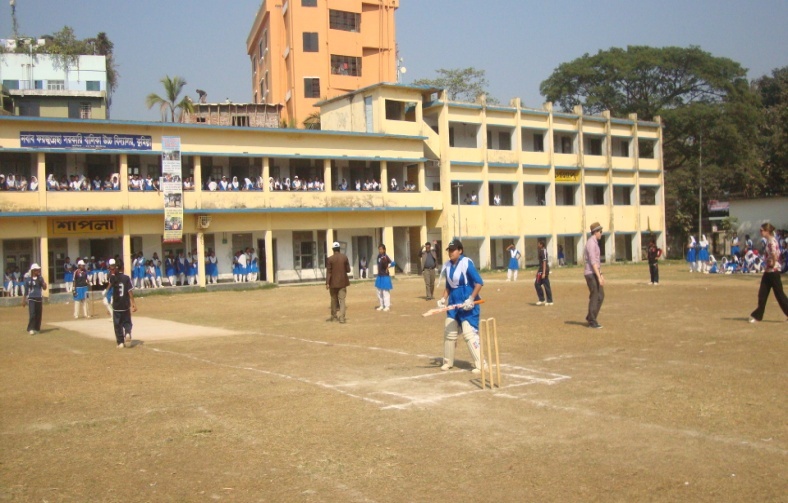 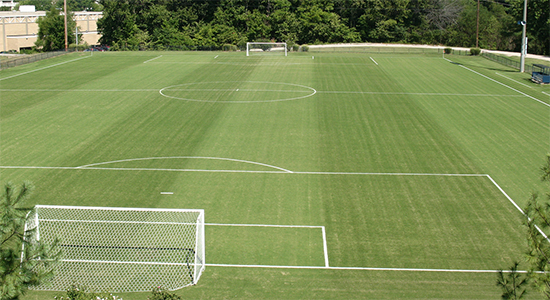 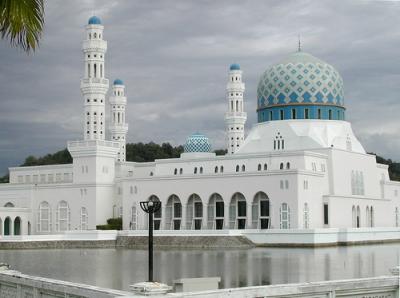 আজকের পাঠ
সামাজিক সম্পদ
জীবনযাপনের জন্য যা কিছু আমাদের প্রয়োজন মেটায় সে সবই হচ্ছে সম্পদ।
মানুষের জীবনযাপনের মান উন্নয়নের জন্য বিভিন্ন ধরণের স্থানীয় সু্যোগ সুবিধাকে সামাজিক সম্পদ বলে।
[Speaker Notes: সামাজিক সম্পদ বুঝানোর আগে সম্পদ কী বলতে হবে?]
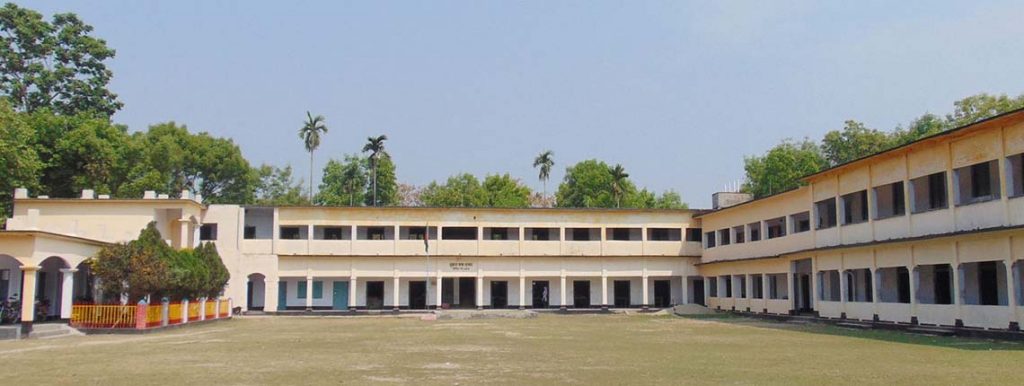 বিদ্যালয় একটি সামাজিক সম্পদ
[Speaker Notes: শিক্ষালাভ করা সামাজিক অধিকার। গ্রামে ও শহরে শিশুরা যেন পড়ালেখার সুযোগ পায় সে জন্য বিদ্যালয় গড়ে উঠেছে।]
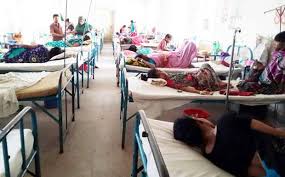 হাসপাতাল একটি সামাজিক সম্পদ
ধর্মীয় প্রতিষ্ঠান
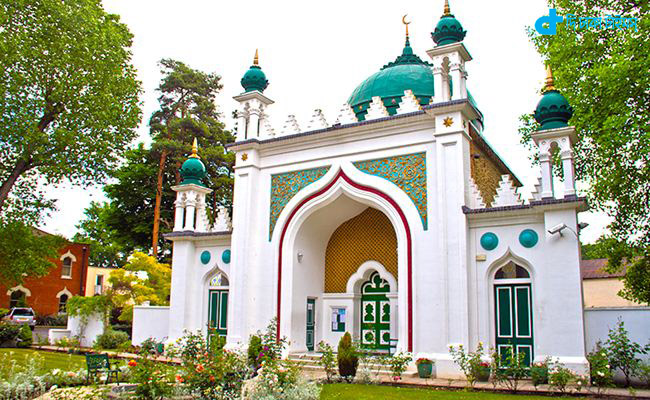 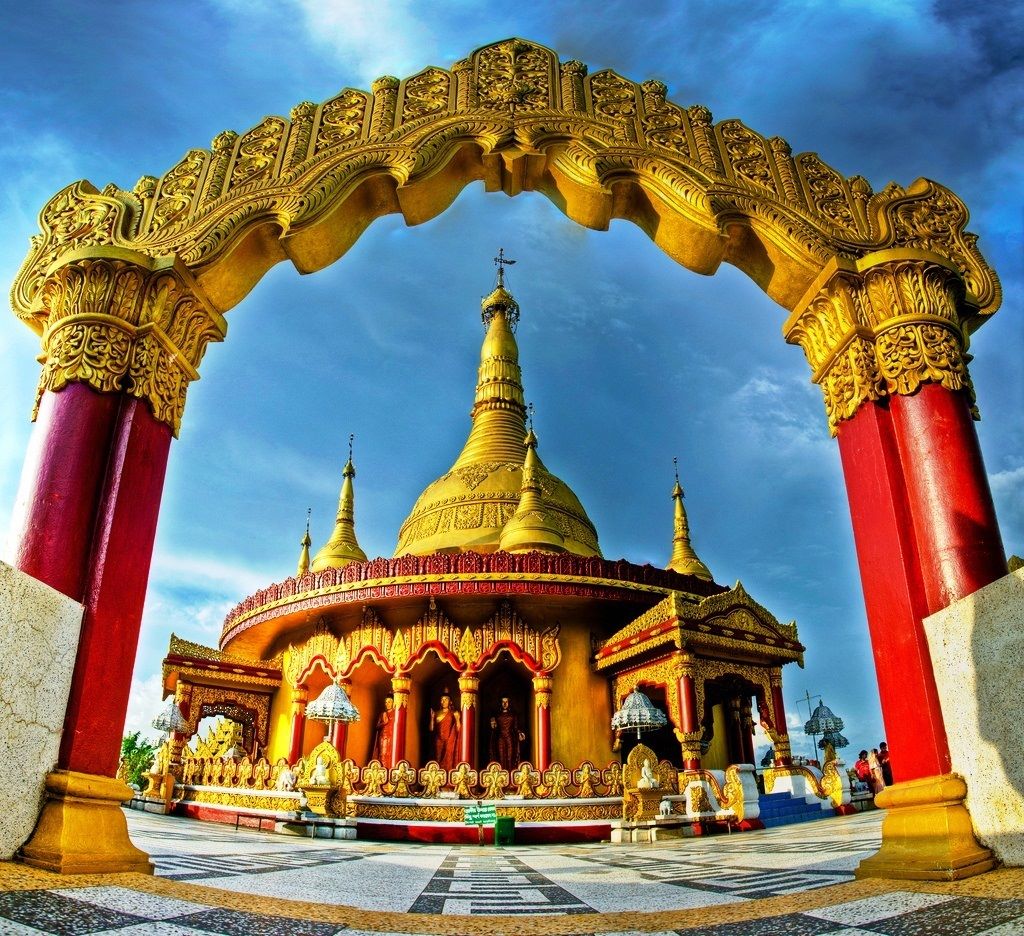 মন্দির
মসজিদ
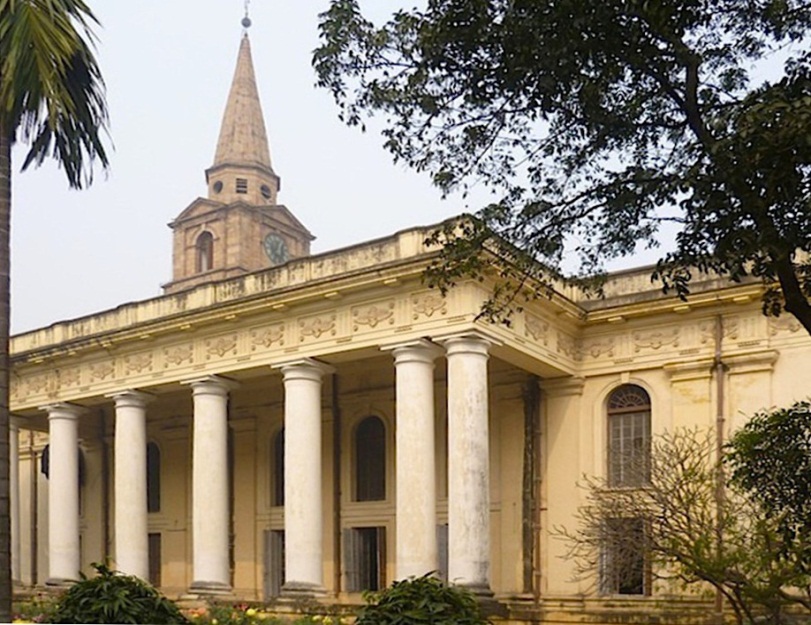 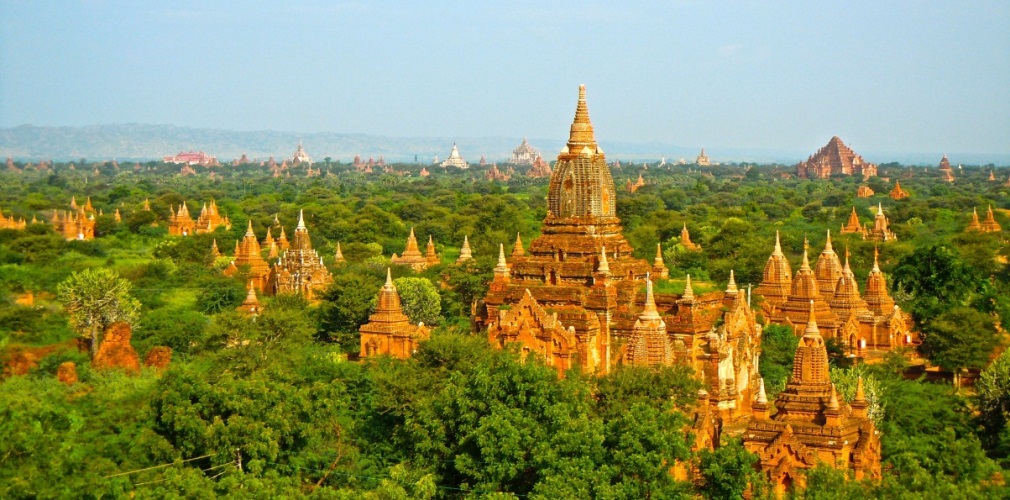 গির্জা
প্যাগোডা
ছবিতে কী কী দেখতে পাচ্ছ?
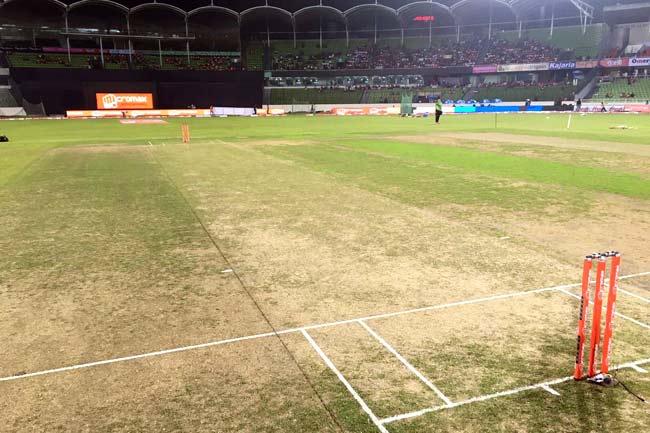 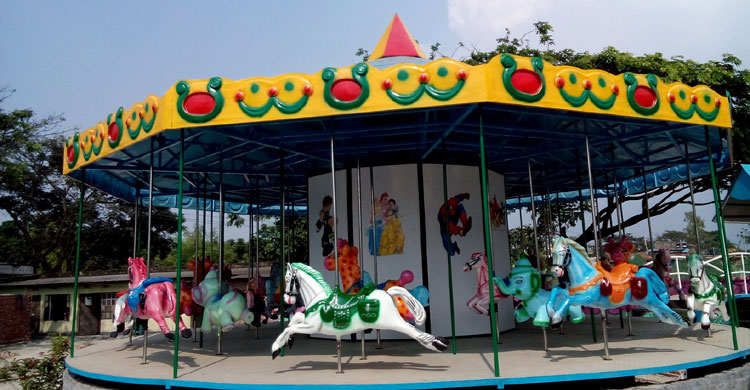 পার্ক
খেলার মাঠ
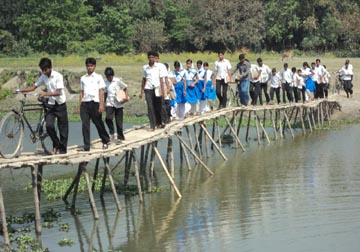 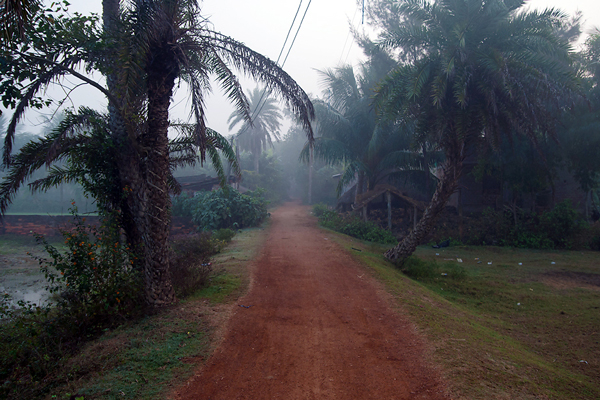 সাঁকো
রাস্তা
দলীয় কাজ
জোড়ায় কাজ
নিচের সামাজিক সম্পদগুলো তোমার এলাকায় কী কী সুবিধ দিচ্ছে তা ছকে লিখ।
একক কাজ
সঠিক উত্তরটি উত্তরপত্রে লিখ।
১। রোগীর সেবা করেন কে?
ক. শিক্ষক
খ. নার্স
গ. ডাক্তার
ঘ. কৃষক
খ. নার্স
২। মুসলমানরা কোথায় নামাজ পড়ে?
ক. মসজিদে
ক. মসজিদে
খ. মন্দিরে
গ. গির্জায়
ঘ. প্যাগোডায়
৩। নিচের কোনটি সামাজিক সম্পদ?
খ. গ্যাস
ক. রেলপথ
গ. পার্ক
ঘ. বন
গ. পার্ক
সবাই বইয়ের ৩৮ পৃষ্ঠা বের করে নিরবে পড়।
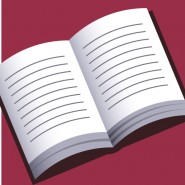 সামাজিক সম্পদ
মুল্যায়ণ
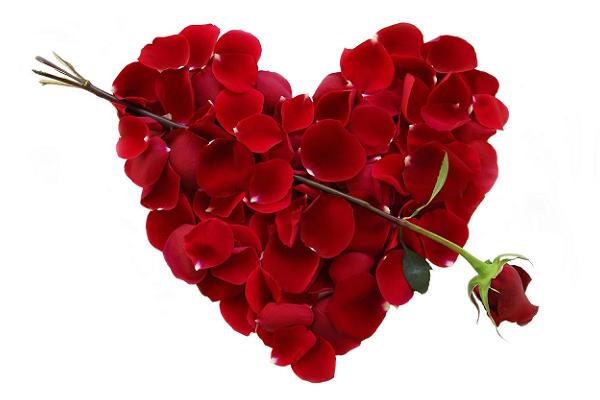 ধন্যবাদ